Civil Rights Chart
Rachel Carson
Cesar Chavez
Bob Dylan
Joan Baez
Ralph Nader
Tom Hayden
Civil Rights Chart
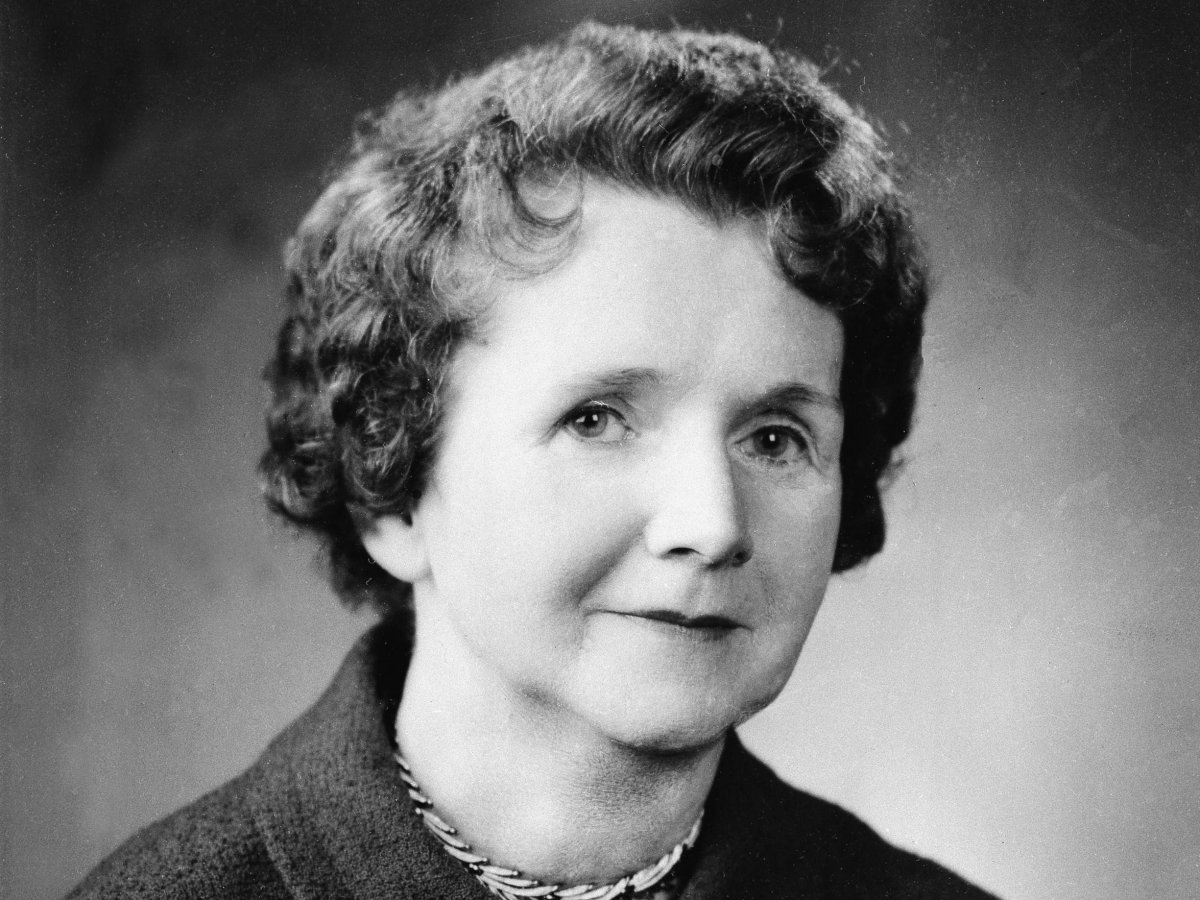 Rachel Carson: 
Supported changes for the environment to prevent pollution
Against the use of DDT
Wrote silent spring

UP Next: Cesar Chavez
Civil Rights Chart
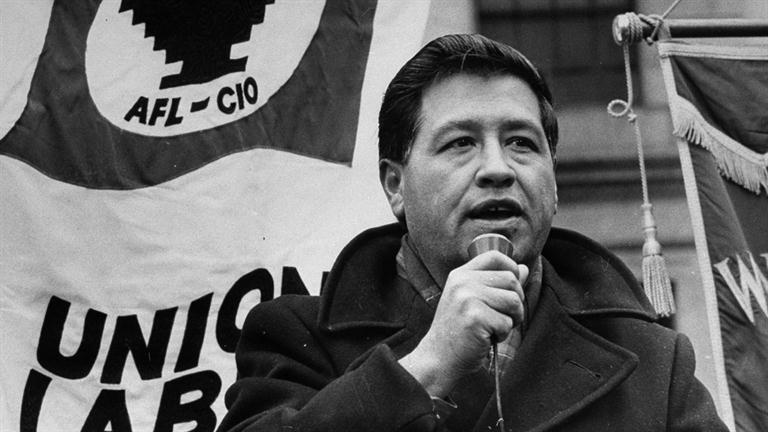 CeSar Chavez: 
Fought for the rights of migrant farm workers
Helped found the national Farm Workers Association


Up Next: Bob Dylan
Civil Rights Chart
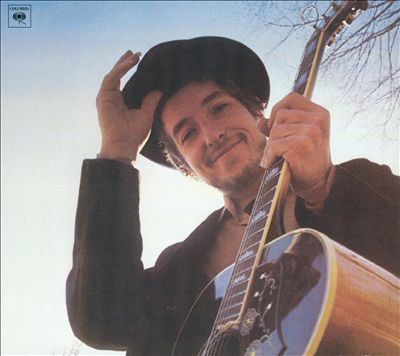 Bob Dylan: 
Wrote protest songs like “Blowing in the Wind” and “A Hard Rain is gonna fall”


Up NEXT: Joan Baez
Civil Rights Chart
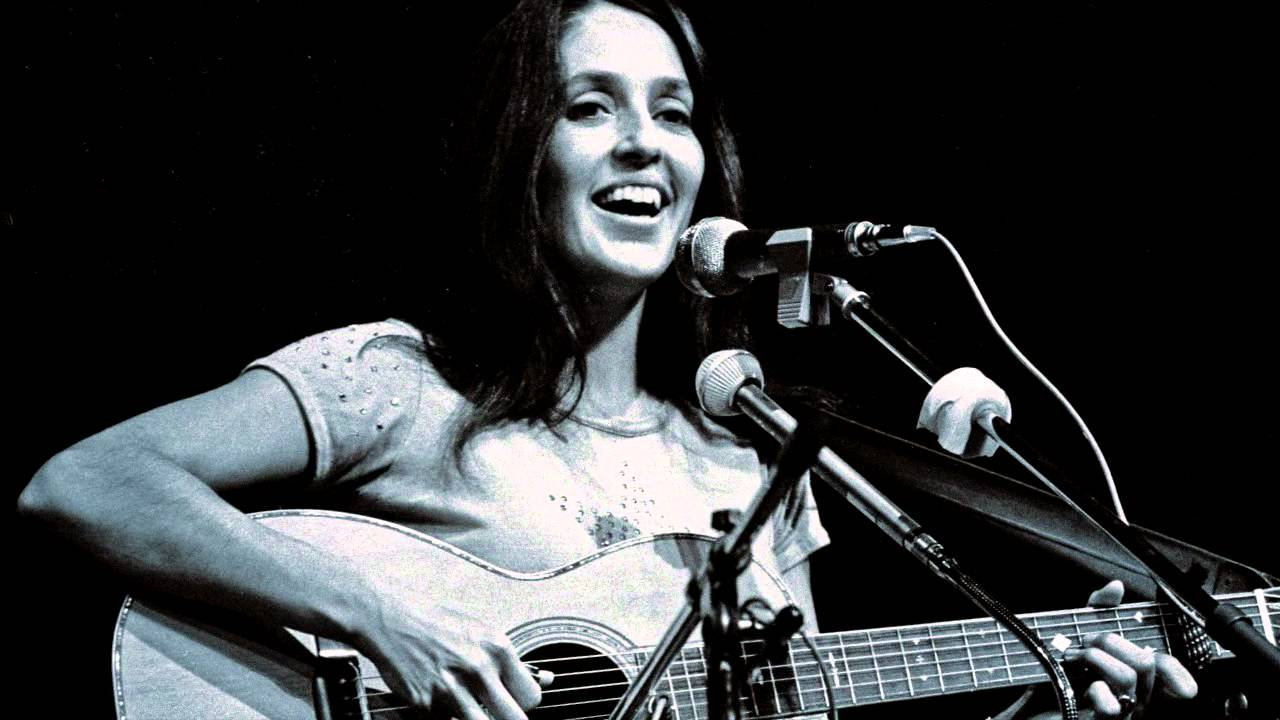 Joan Baez: 
Greatest known female folk artist during the 1960’s
Sang “Oh Freedom” at the March on Washington


UP NEXT: Ralph Nader
Civil Rights Chart
Ralph Nader: 
Wrote “Unsafe at any speed”
Helped establish safety standards for U.S. automobiles and tires


Up Next: Tom Hayden
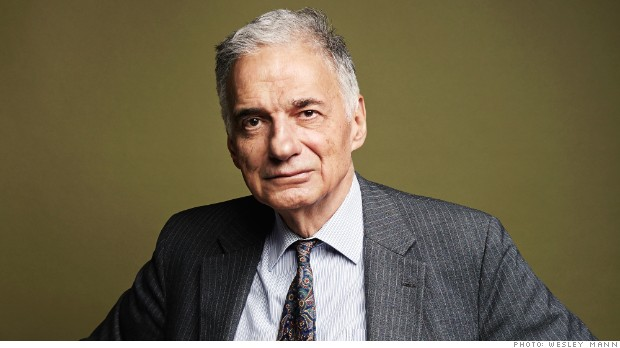 Civil Rights Chart
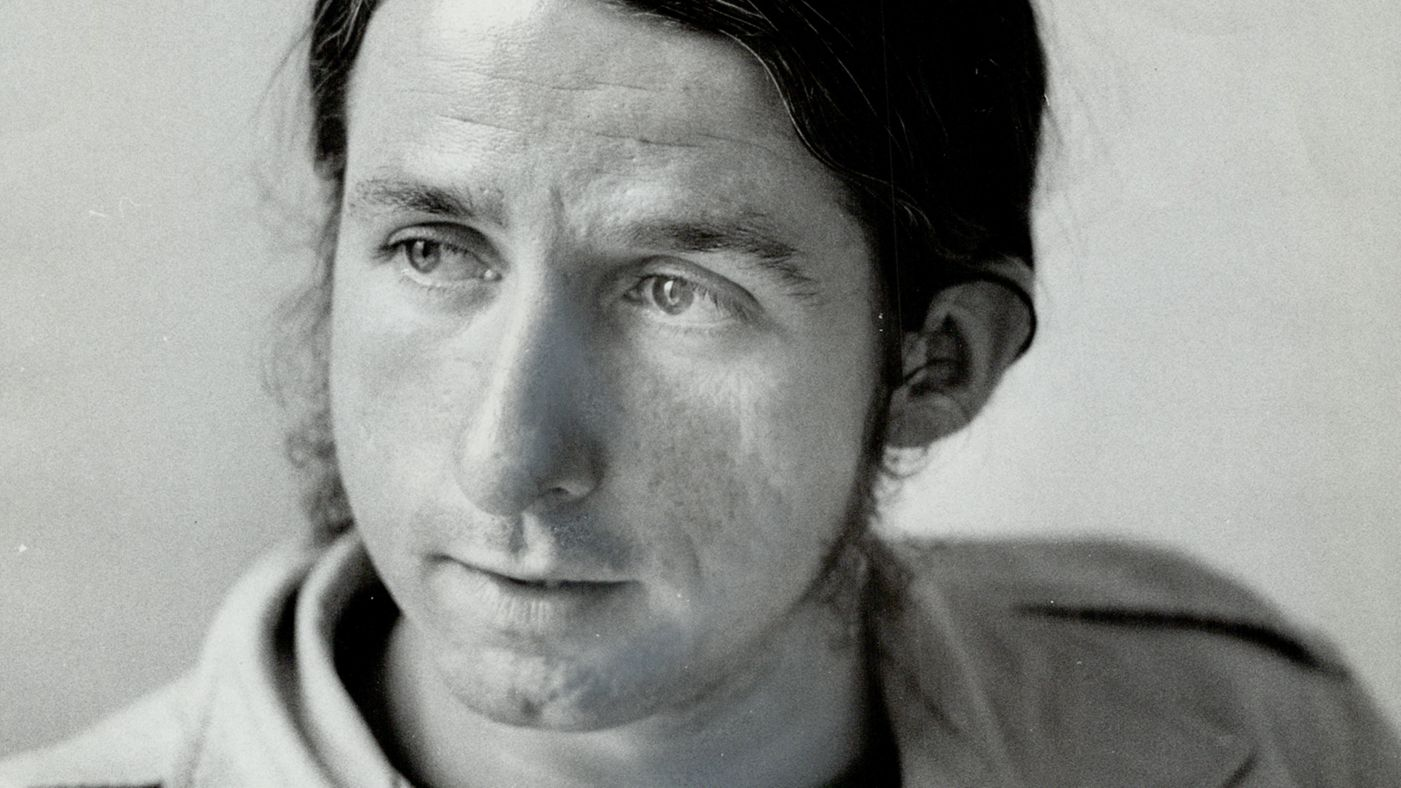 Tom Hayden: 
Leader of the New Left Movement
Founded the Students for a Democratic Society (SDS)
Gideon v. wainwright
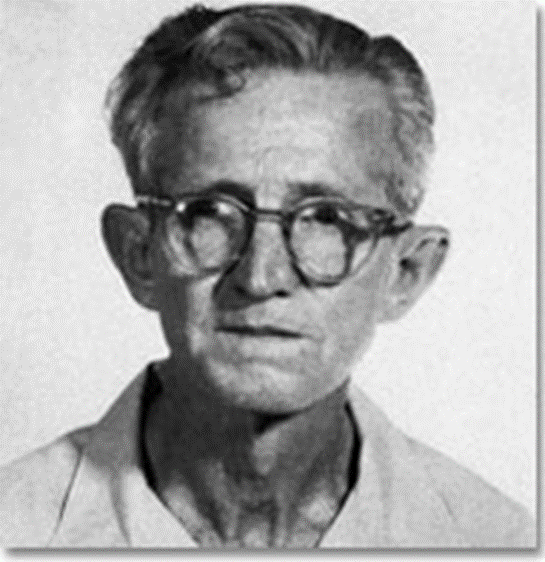 Gideon could not afford attorney; state would provide one only in case of capital offense
States must provide attorney to all in felony & capital cases
Miranda v. arizona
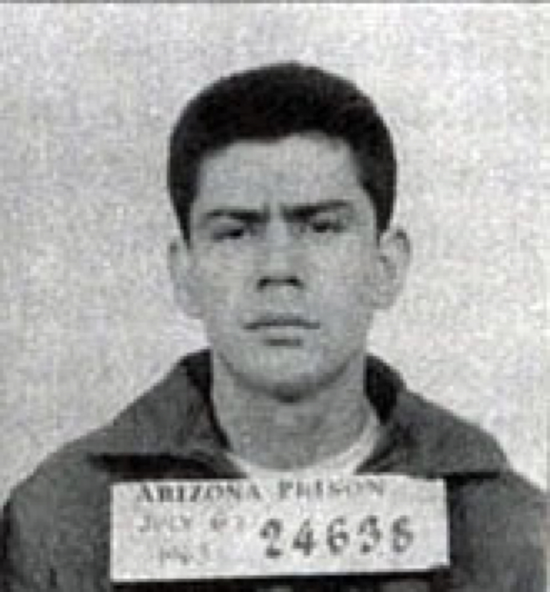 Miranda was convicted of rape & kidnapping based on statements he made to police
Police must inform suspects of their rights before questioning:  the Miranda Warnings
Griswold v. connecticut
Griswold convicted of giving birth control counseling to married couples
Ruling states that states cannot try to prevent a woman’s access to birth control
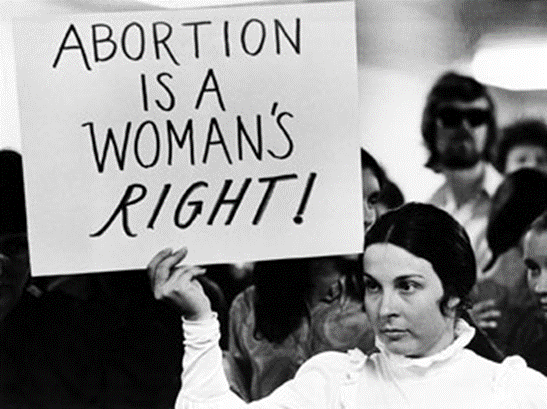 Escobedo v. illinois
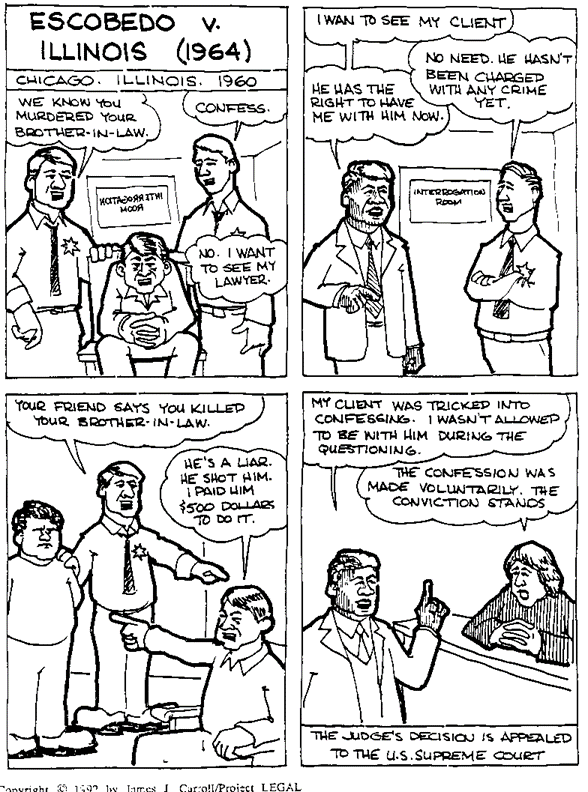 Escobedo and lawyer were prevented from seeing each other during his questioning
Ends up confessing to murder
Right to a lawyer during questioning
Mapp v. ohio
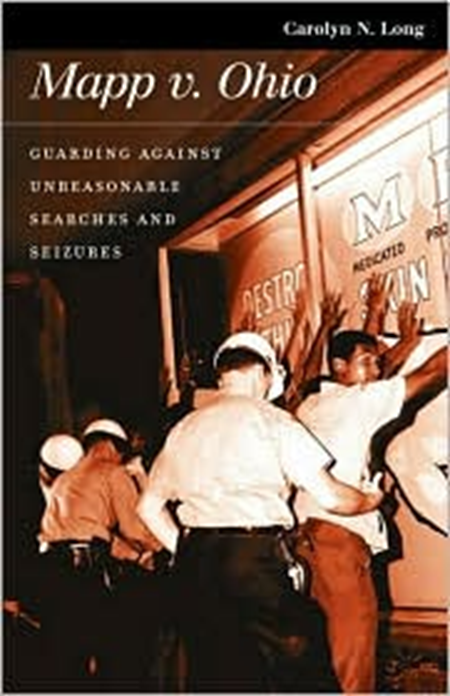 Search of Mapp’s house for betting slips uncovered obscene materials
People are protected against unwarranted search and seizure – specific search warrant
Texas v. johnson
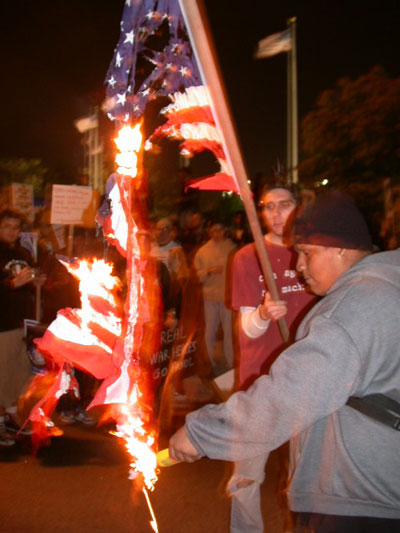 Johnson burned flag in protest of Reagan administration
Arrested for desecration of a flag
Supreme Court classifies this as expressive conduct- freedom of speech
Baker v. carr
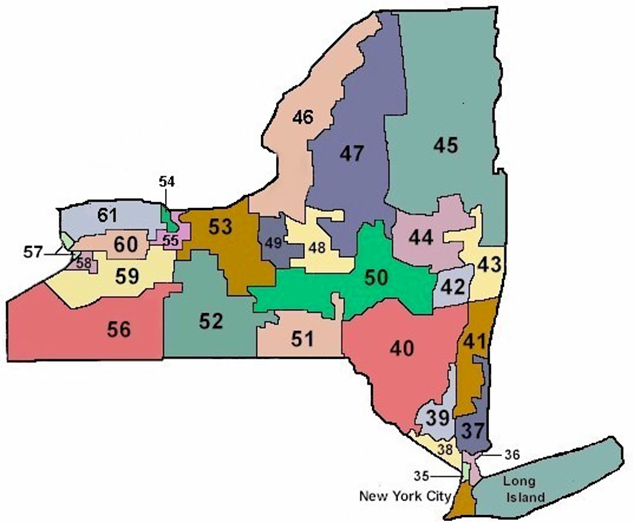 Legislative reapportionment (redistricting) had not taken place 
Allowed the judicial system to intervene in cases where district lines are disputed- gerrymandering, population miscalculation, etc.
Reynolds v. sims
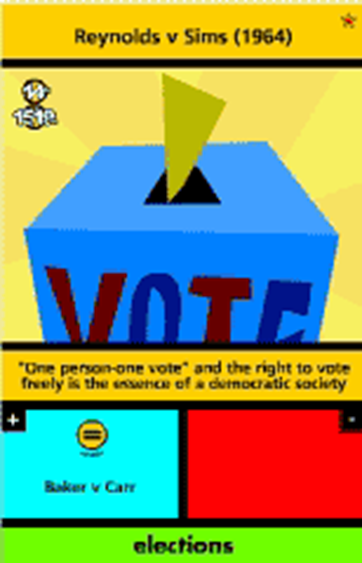 Voters from Jefferson, Alabama challenged the apportionment of the state legislature
Argued certain districts had smaller populations than others giving some voters more power
“One man, one vote”- voting should be based on population size, not geographic size
Roe v. wade
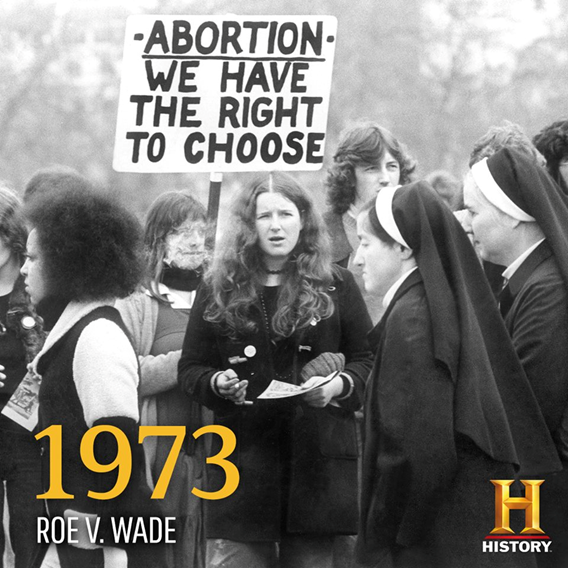 Roe lived in Texas and wanted to abort her pregnancy- but only life threatening cases were allowed
Supreme Court decides that women can abort through first trimester (14 weeks) due to privacy rights
Tinker v. des moines
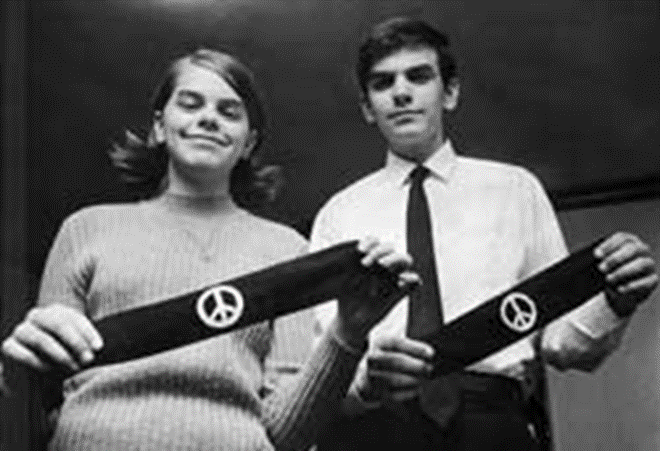 Marybeth & John Tinker were not allowed to wear black armbands to school to protest the war in Vietnam
Even students have rights – free, silent, symbolic speech … “don’t shed their rights at the schoolhouse gate” – as long as it doesn’t interfere with the educational process
Engle v. vitale
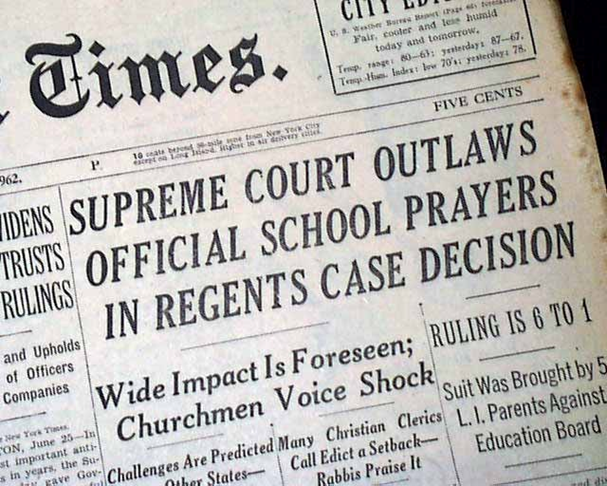 New York tried to establish a voluntary, nondenominational prayer in schools
No prayer in schools allowed- by offering that time you are approving of religion in school
University of CA v. Bakke
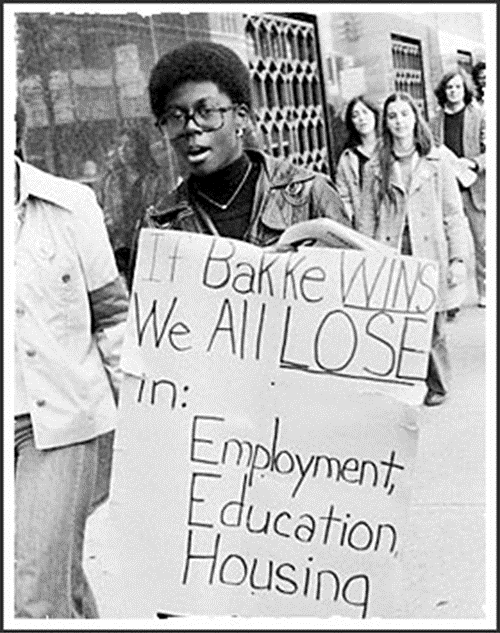 Bakke denied admittance twice to medical program. Out of 100 slots, 16 were saved for minority students
Bakke argued affirmative action led to reverse discrimination
Colleges can consider race but not have strict quotas